Elasticities of Demand
2.5
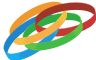 Discuss the law of demand with your partner. 

What does it mean and is it true for all goods and services?
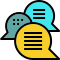 If the price goes up significantly for these products, what will happen to their quantity demanded?
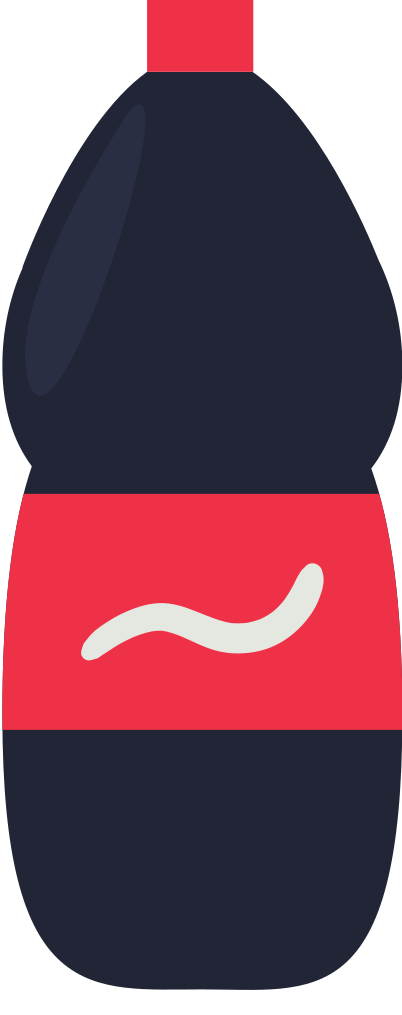 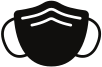 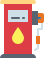 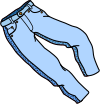 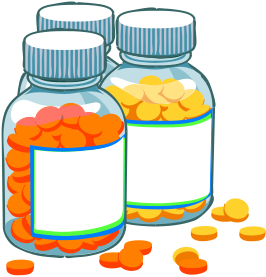 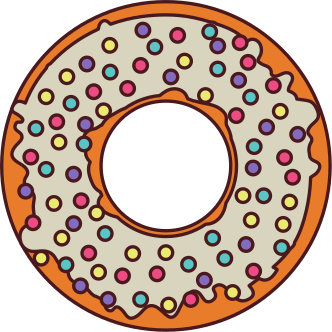 Definitions
Goods and services are not all created equal. Some goods are very sensitive in price change while others seem to be unaffected.

Elasticity - The responsiveness of one variable to a change in another variable
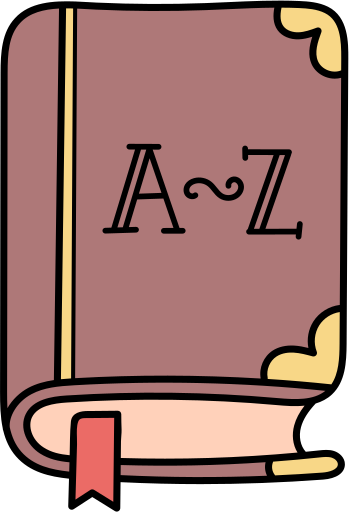 Definitions
Elasticity of Demand - a measure of the responsiveness of the quantity demanded of a good or service to changes in one of the factors that determine it.

Price Elasticity of Demand  (PED) - a measure of how much the quantity demanded of a good changes when there is a change in its own price.
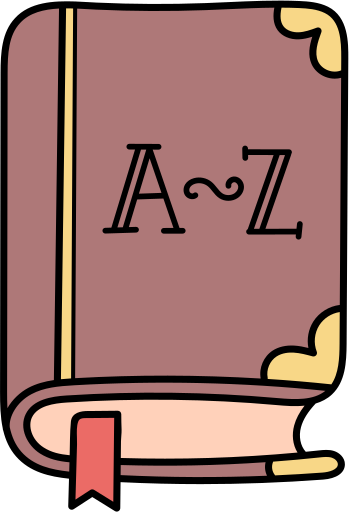 % change in quantity demanded of good x
% change in price of good x
%△Qd

%△P
PED =
Formulas
PED =
The extent to which the quantity demanded changes depends on how 'elastic' its demand is with respect to its price.
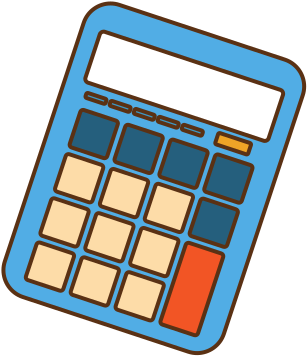 ALSO WRITTEN AS
new - old
old
x 100
% change =
Formulas
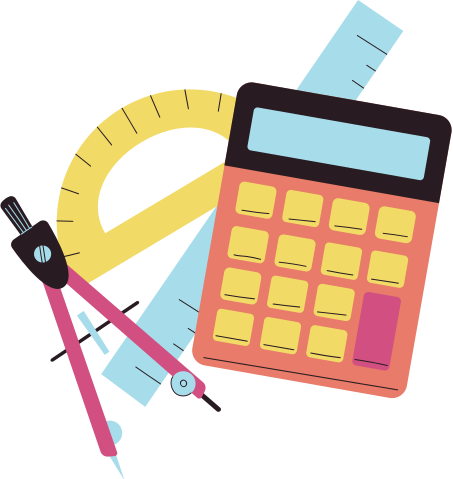 Try It Out - PED
The price of train tickets decline by 10 per cent and, as a result, the quantity demanded of train tickets increases by 15 per cent 

What is the PED?
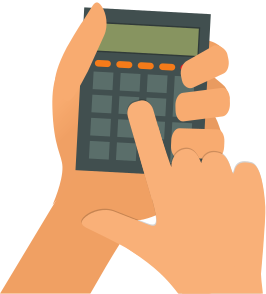 Try It Out
PED =     - 1.5

Due to inverse relationship of price and quantity demanded, PED will always be negative. However, economists typically write this in absolute value form as positive. 

PED =   1.5 

This means .    .   for every 1per cent decrease in the price of train tickets, the quantity demanded of train tickets increases 1.5per cent.
Try It Out - % Change
1. Price increased from $40 to $50.
2. Quantity fell to 12 from 18
3. Price decreased from $600 to $540
4. Quantity increased from 300 to 360
5. Price increased from $80 to $140.
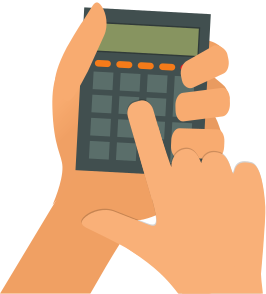 Try It Out - % Change
1. +25%
2. -33%
3. -10%
4. +20%
5. +75%
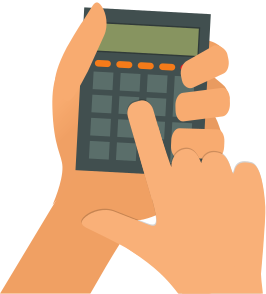 Inelastic vs Elastic
Inelastic Goods
INsensitive to changes in price

Price Inlastic Demand
A situation where the percentage change in the quantity of a good or service is less than the percentage change in its price.
Elastic Goods
Sensitive to changes in price

Price Elastic Demand
A situation where the percentage change in the quantity of a good or service is greater than the percentage change in its price.
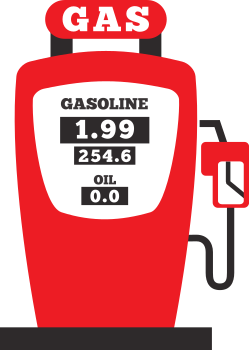 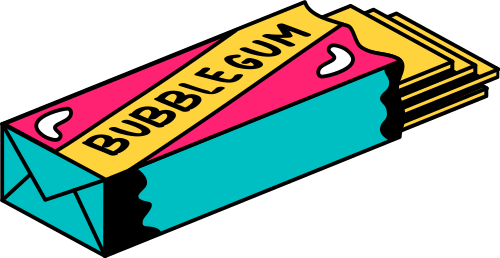 Copyright Bananaomics
Inelastic
General Characteristics of INelastic Goods:
Few Close Substitutes
High Degree of necessity
Small portion of income
Addictive
Required now, rather than later (Time) 
Elasticity coefficient less than 1
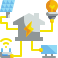 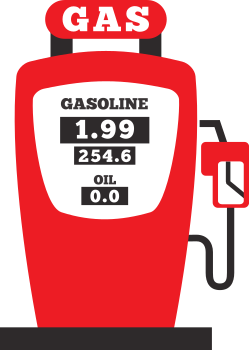 Copyright Bananaomics
Elastic
General Characteristics of Elastic Goods:
 Many Substitutes
 Luxury Goods
 Large portion of income
Non-Addictive
 Plenty of time to decide, not urgent
 Elasticity coefficient greater than 1
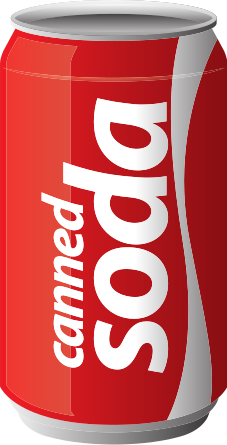 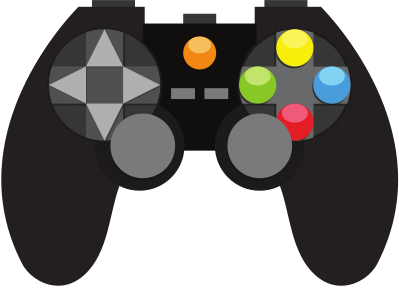 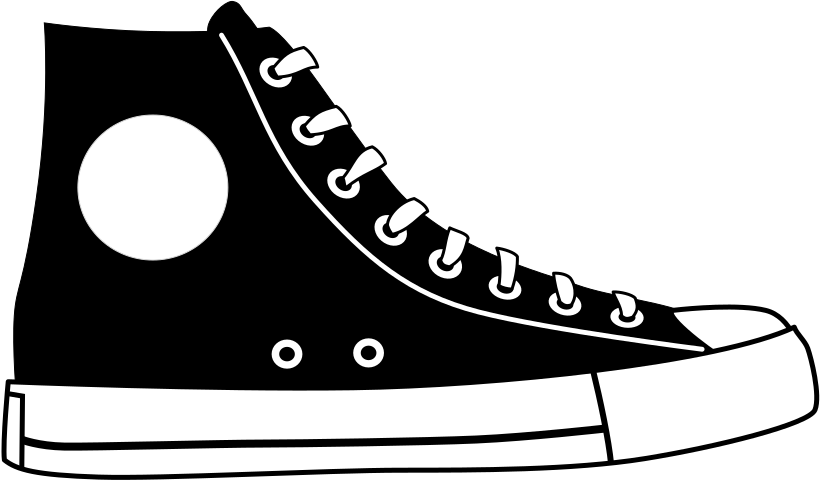 Copyright Bananaomics
PED
We use PED, to determine if demand for a good is elastic or inelastic.
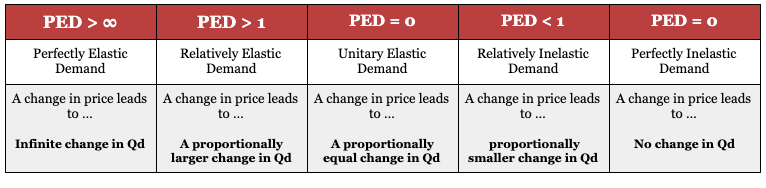 Copyright Bananaomics
Drawing Inelastic and Elastic Demand
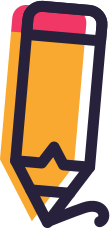 Copyright Bananaomics
What do you think a demand curve looks like for a product with:

elastic demand? inelastic demand?

Brainstorm with your partner with your knowledge of supply and demand
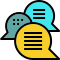 Copyright Bananaomics
Inelastic vs Elastic
Elastic Goods
Sensitive to changes in price

Looks flatter!
Inelastic Goods
INsensitive to changes in price. 

Looks like an "I" - vertical
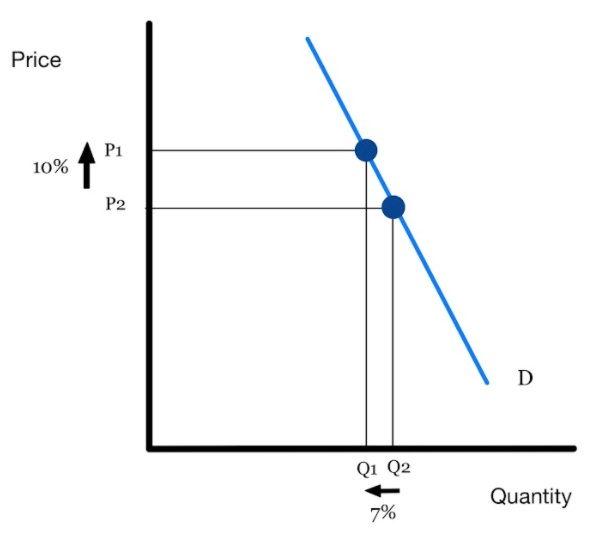 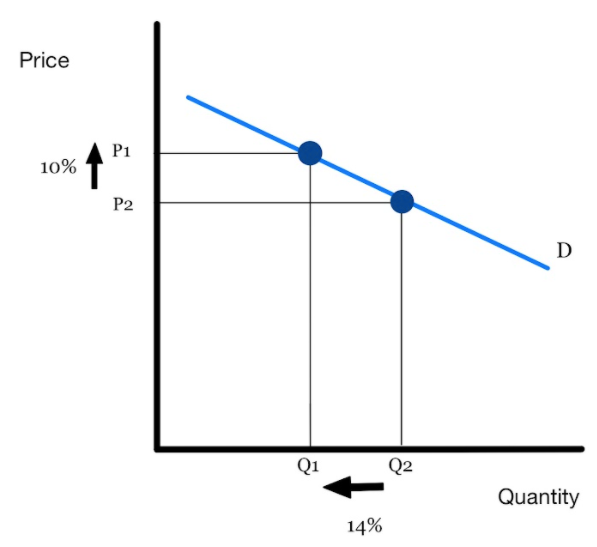 Copyright Bananaomics
PED > 1
Relatively Elastic
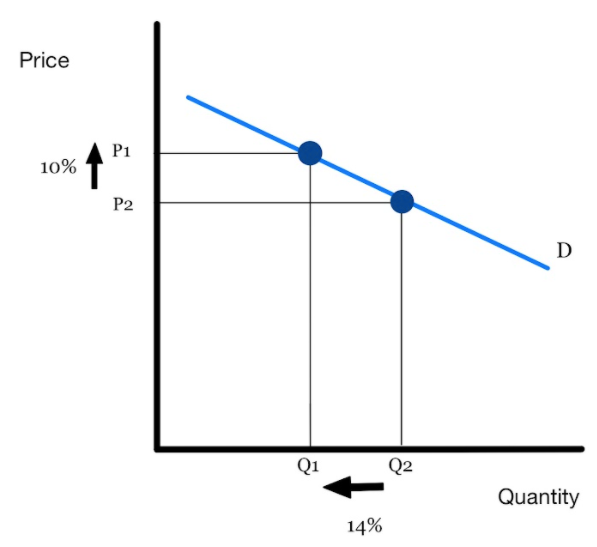 Copyright Bananaomics
PED  = 0-1
Relatively Inelastic
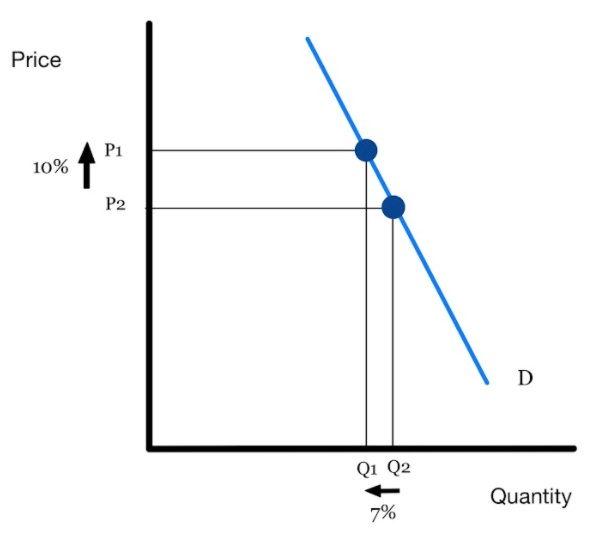 Copyright Bananaomics
PED  = 1
Unit or Unitary Elastic
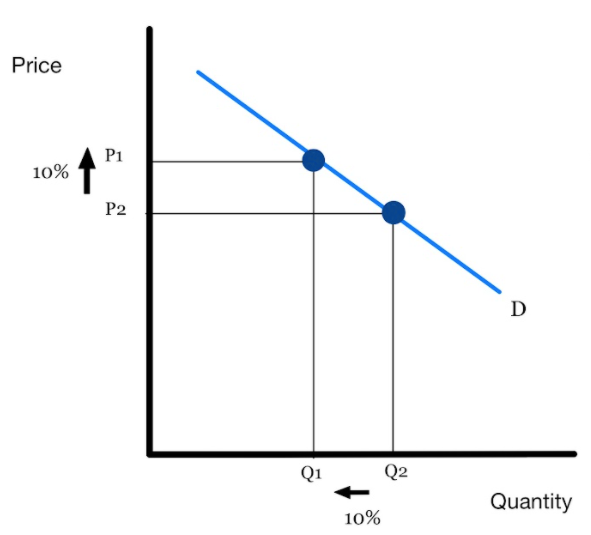 Copyright Bananaomics
PED  = 0
Perfectly Inelastic
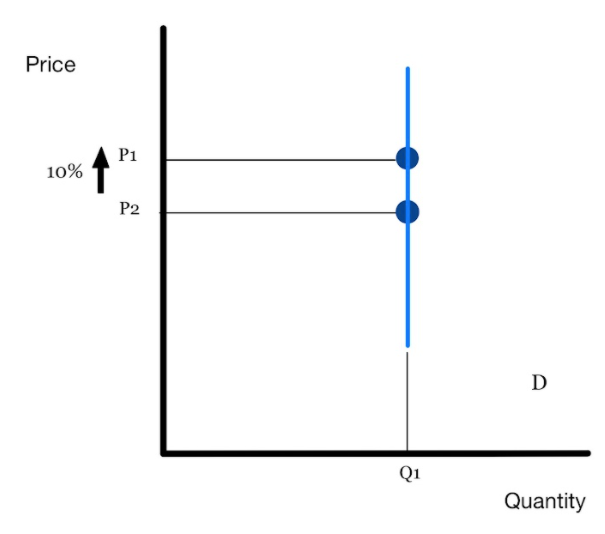 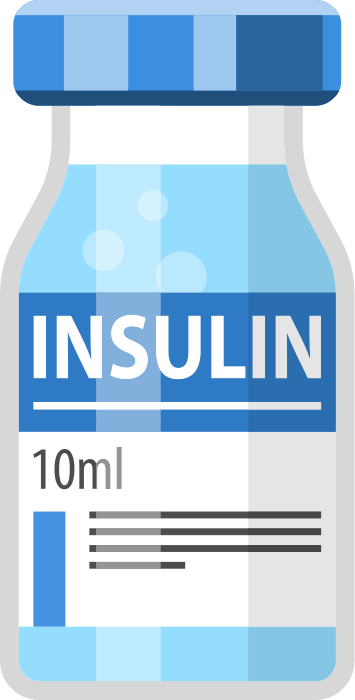 Copyright Bananaomics
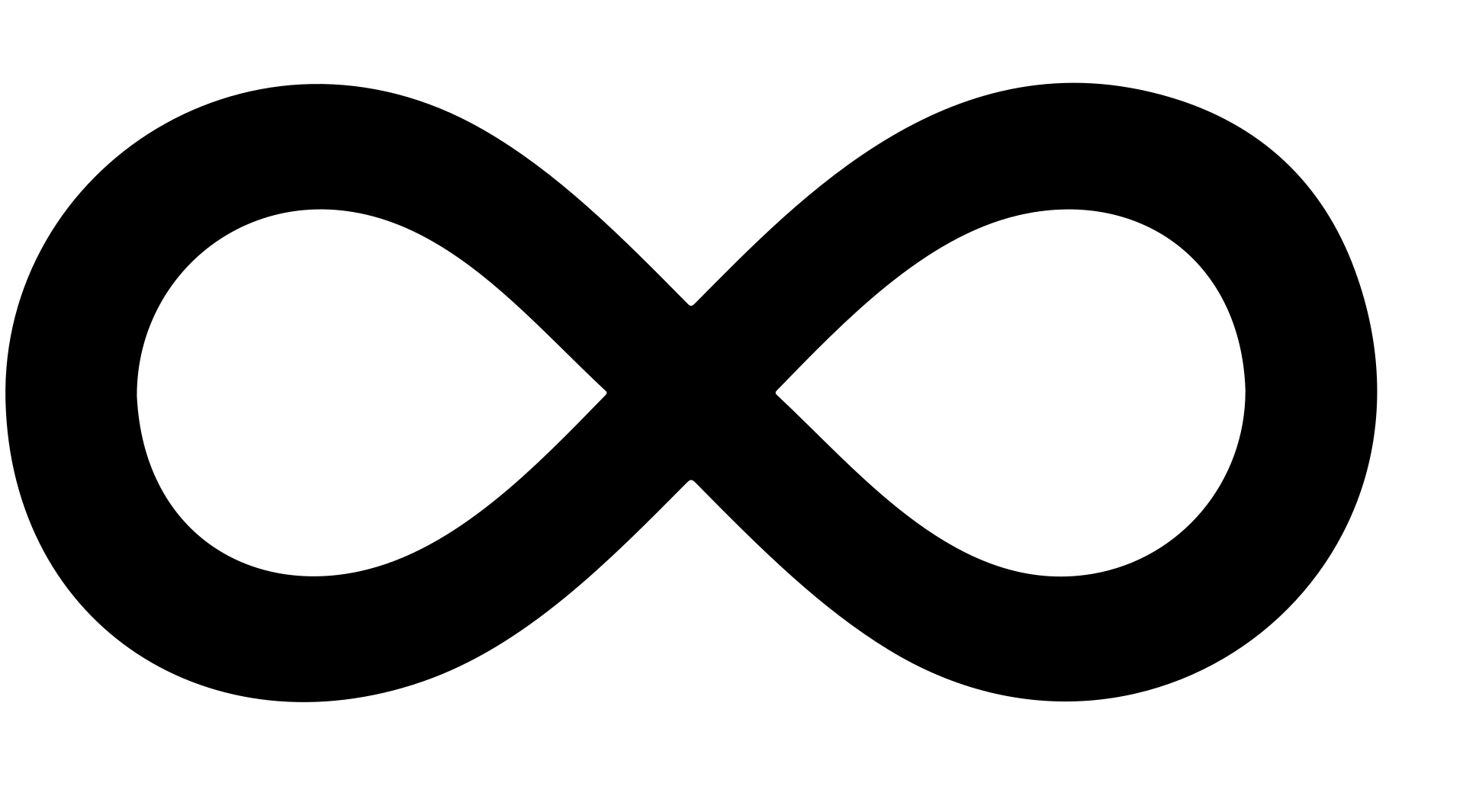 PED  =
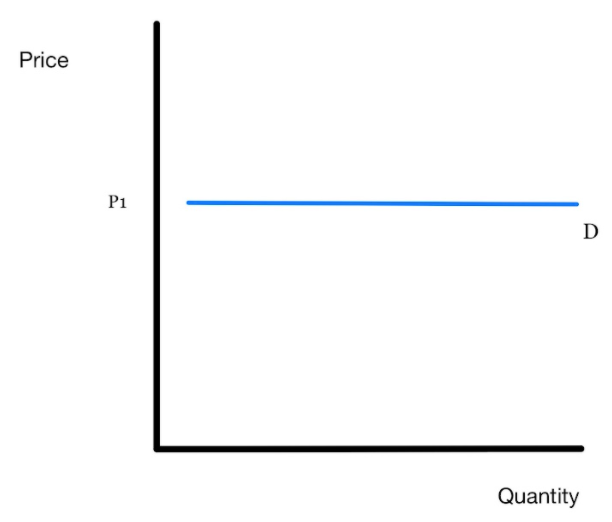 Perfectly Elastic
Copyright Bananaomics
PED
PED changes from point to point  along a demand curve
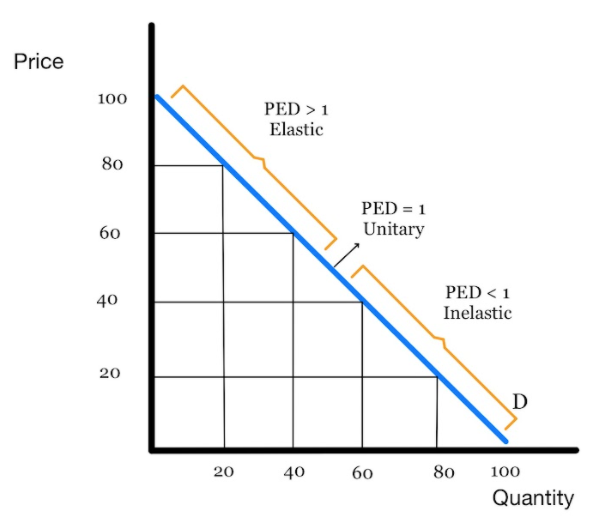 Copyright Chandler Bell
PED Examples
Lettuce- 
Gasoline- 
Apartment- 
Medical Care-  
Electricity- 
Diamond-
Elastic -1.27
INelastic -.20
Elastic -1.60
INelastic -.31
INelastic -.13
Elastic -2.6
Copyright Chandler Bell
PED
1. The price of phones increase by 10% and QD decreases by 50%.
2. The price of band-aids increases from $2 to $3 and QD decreases by 10%.
3. The price of gasoline increases from $2 to $4 and QD decreases by 1%. 
4. The price of hamburgers increases from $1 to $1.25 and QD decreases by 25%.
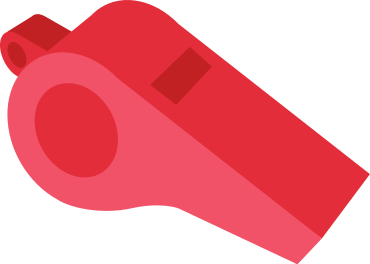 Copyright Chandler Bell
PED
1. The price of hats increase by 10% and QD decreases by 50%.
2. The price of water increases from $2 to $3 and QD decreases by 10%.
3. The price of gasoline increases from $2 to $4 and QD decreases by 1%. 
4. The price of gum increases from $1 to $1.25 and QD decreases by 25%.
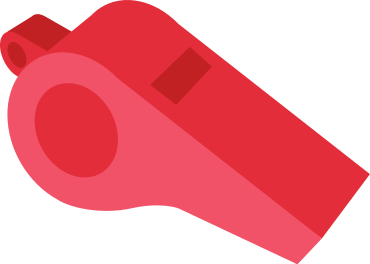 Elastic = 5
Inelastic = 0.2
Inelastic = 0.01
Unit-elastic = 1
Copyright Chandler Bell
Another way to measure?
Total Revenue Test
How does elasticity affect Total Revenue?

 If the demand for medicine is inelastic, what happens to TR for medicine stations if price increases?
Inelastic 
Price - increase
TR - increase

Price - decrease
TR - decrease
Elastic 
Price - increase
TR - decrease

Price - decrease
TR - increase
Unit Elastic 
Price - increase/decrease

TR - no change
Copyright Chandler Bell
Total Revenue Test
What happens to TR when the price of this good increases from 1.00 to 1.20?
Is the demand for this good inelastic or elastic?
 1 X 220 = 220
1.20 X 120 = 144
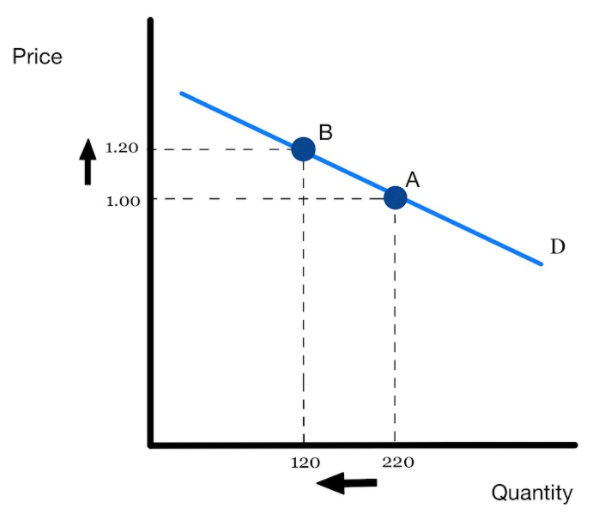 Copyright Chandler Bell
Total Revenue Test
The DEMAND FOR THIS GOOD is elastic. (Be sure to use correct wording)
- Don't say "This good is elastic"
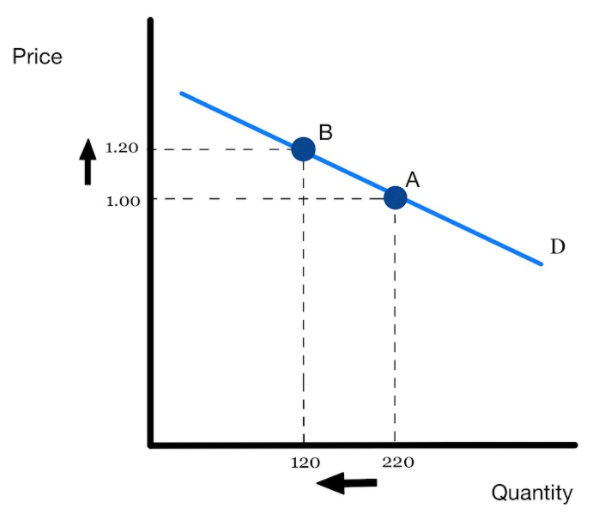 Copyright Chandler Bell
Total Revenue Test
What happens to TR when the price of this good increases from 11 to 13?
Is the demand for this good inelastic or elastic?
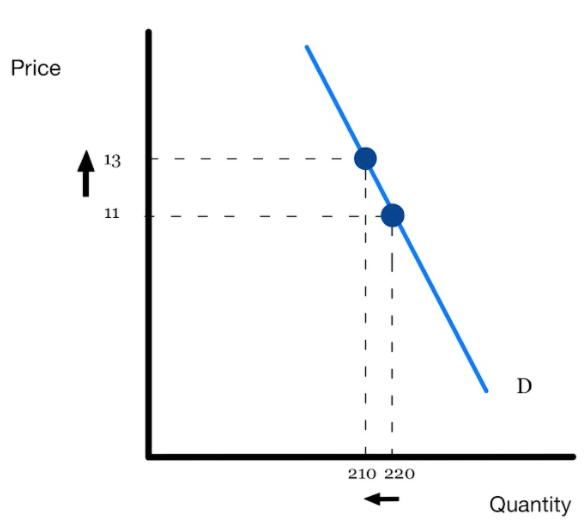 11 X 220 =2420
13 X 210 =2730
Copyright Chandler Bell
Total Revenue Test
The DEMAND FOR THIS GOOD is inelastic. (Be sure to use correct wording)
- Don't say "This good is inelastic"
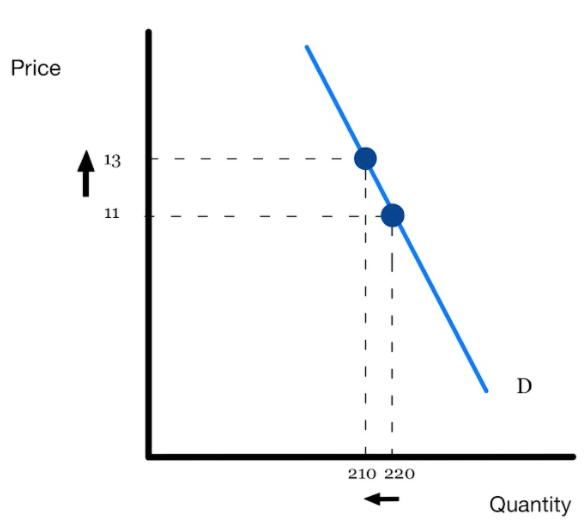 Copyright Chandler Bell
Total Revenue and PED
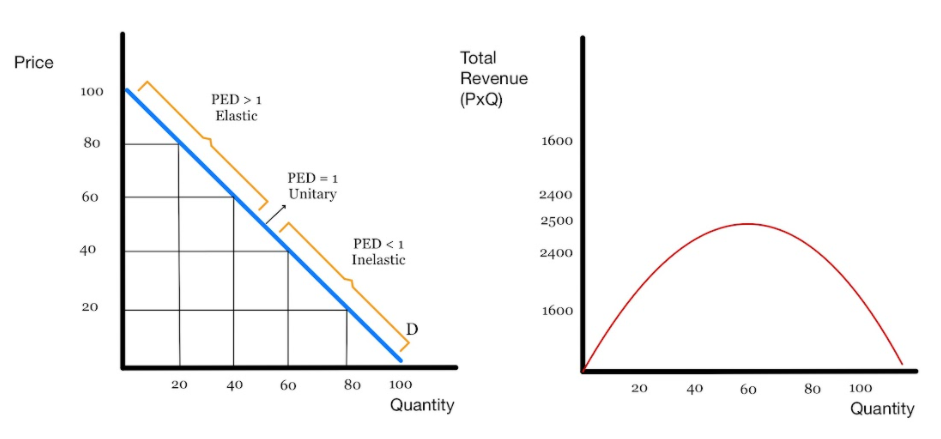 Copyright Chandler Bell
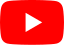 PED and Government Decisions
Taxes, Subsidies, and Surpluses
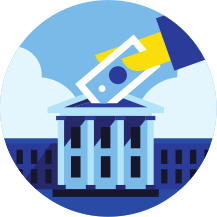 WISE CHOICES
Copyright Chandler Bell
Before we can understand tax burdens, we must understand what a consumer and producer surplus is
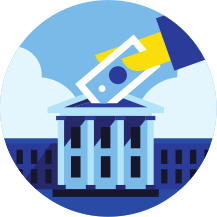 Copyright Chandler Bell
Consumer and Producer Surplus
Have you ever bought something for less than you were willing to pay?

For example, if you purchased a coffee at 1 Euro instead of the 2 Euro you were willing to spend.

The name for this is economics is CONSUMER SURPLUS - the difference between the highest price consumers are willing and able to pay for a good and the actual price they pay.
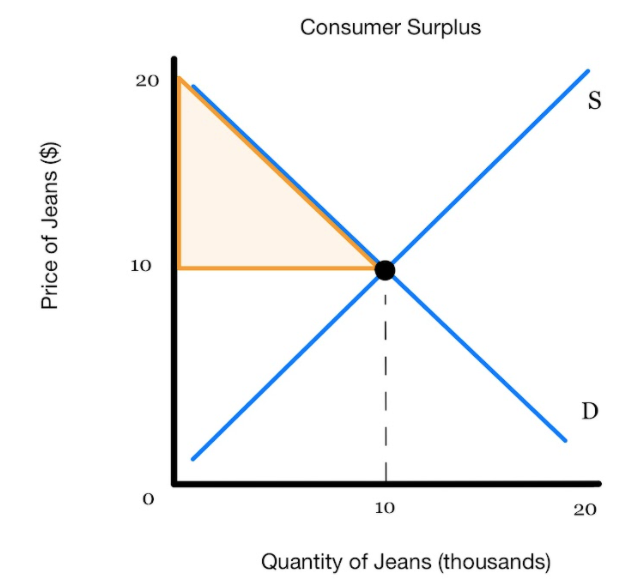 Copyright Chandler Bell
Consumer and Producer Surplus
This can also be true for producers.
 Producer SURPLUS -  the difference between the lowest price producers are willing and able to offer the good and the actual price that they receive for it.
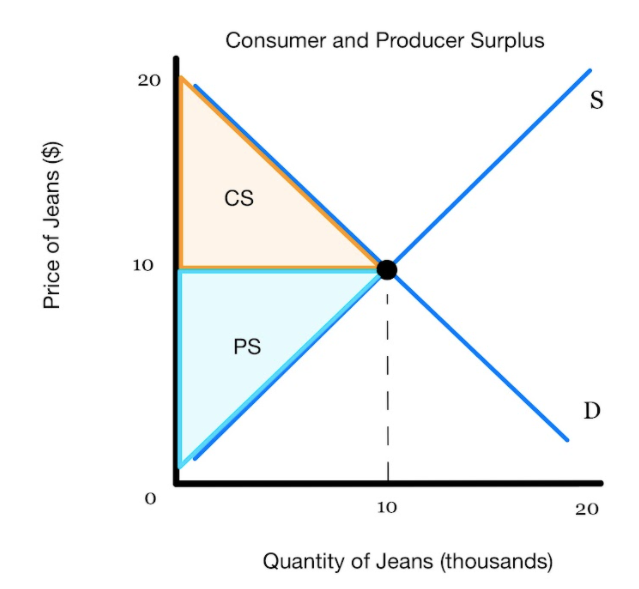 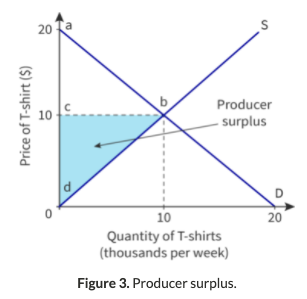 Copyright Chandler Bell
Social/Community surplus
The sum of the consumer surplus and producer surplus. It is the total benefit gained by society when the market is at equilibrium..
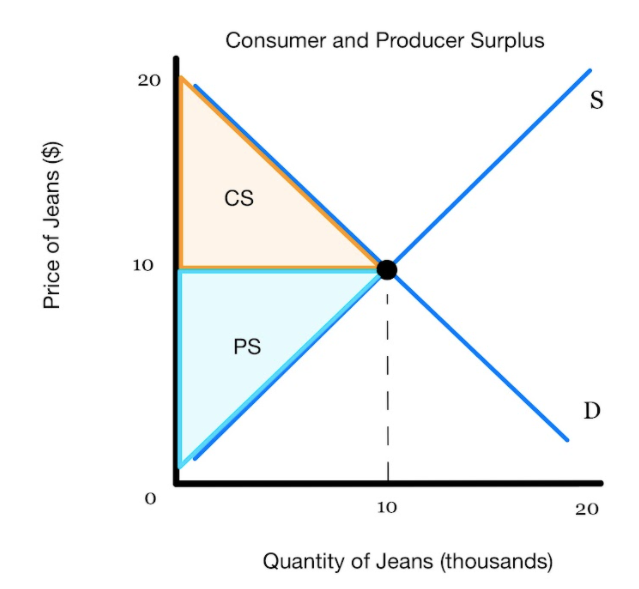 Copyright Chandler Bell
Taxes
Whose surplus do taxes take more of? Does it depend on the good?
Inelastic Demand (PED)
Elastic Demand (PED)
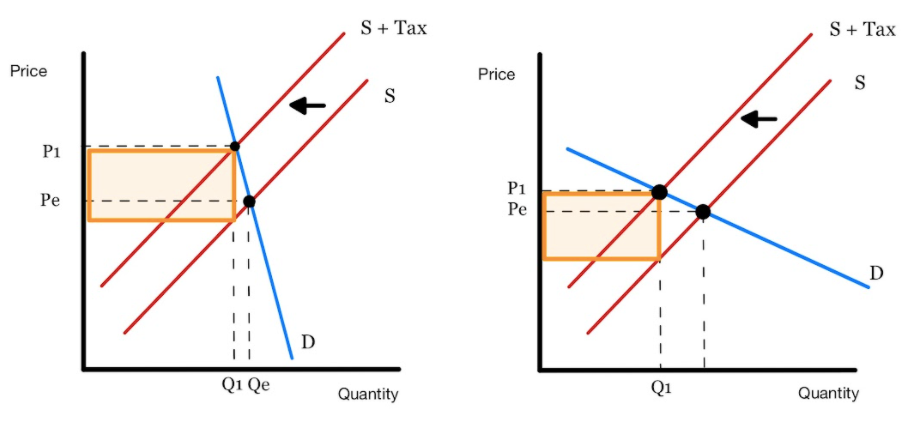 Copyright Chandler Bell
Taxes
Do you think governments tax goods with inelastic demand or elastic demand more? Why?
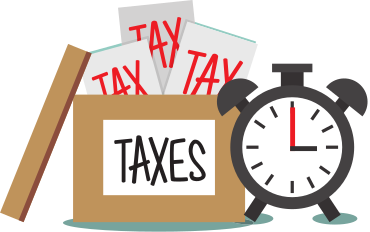 Copyright Chandler Bell
Taxes
Taxes on goods with INELASTIC demand, earn more revenue due to a change in price, changing Qd very little.
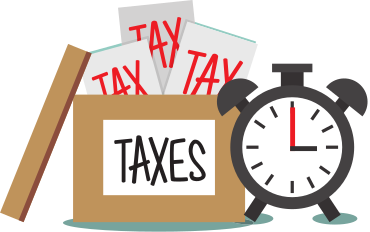 Copyright Chandler Bell
Income Elasticity of Demand(YED)
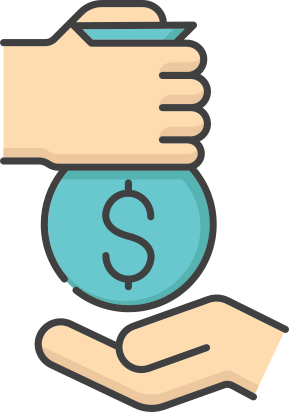 Copyright Chandler Bell
Definitions
A change in people's incomes causes an increase or decrease (a shift) in demand for a good. The extent to which the demand curve is shifted, and in which direction it will shift, is explained by the income elasticity of demand (YED) .

Income elasticity of demand (YED) - a measure of how much the quantity demanded of a good will change in response to a change in consumers' incomes.
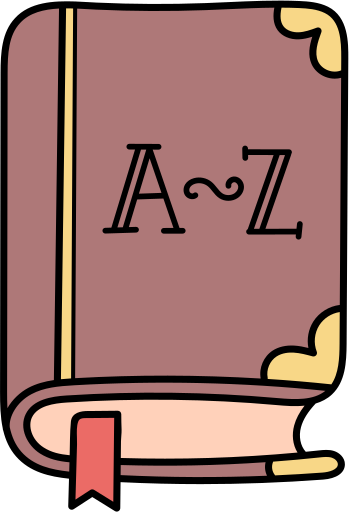 Copyright Chandler Bell
Definitions
If Income rises by 5%, we will likely see an increase in Qd for many goods. HOWEVER, we will also see a drop in some at the same time.

YED tells us information regarding whether the good is a NORMAL or INFERIOR good
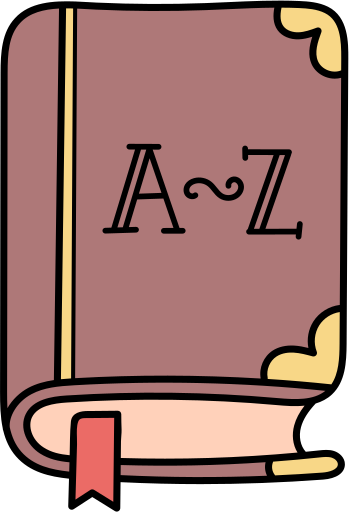 Copyright Chandler Bell
% change in quantity demanded of good x
% change in income(Y)
%△Qd

%△Y
YED =
Formulas
YED =
The extent to which the quantity demanded changes depends on how 'elastic' its demand is with respect to its price.
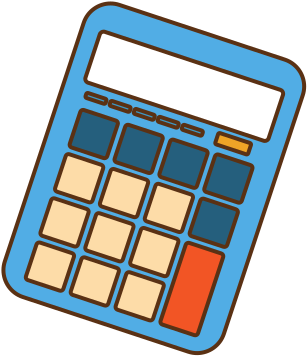 ALSO WRITTEN AS
Copyright Chandler Bell
YED
Income increases 20%, and quantity decreases 15% then the good is a…
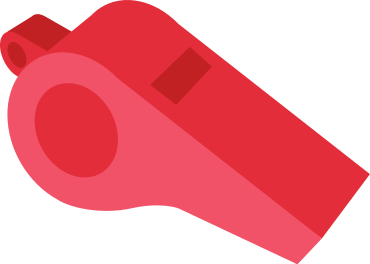 Copyright Chandler Bell
YED
Income increases 20%, and quantity decreases 15% then the good is a(n)…
INFERIOR GOOD
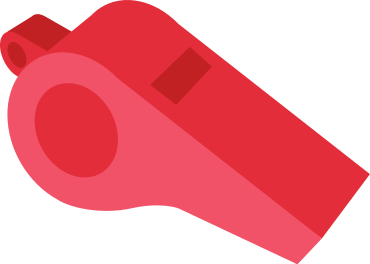 Copyright Chandler Bell
YED
If coefficient is negative ( inverse relationship) then the good is inferior

If coefficient is positive ( direct relationship) then the good is normal
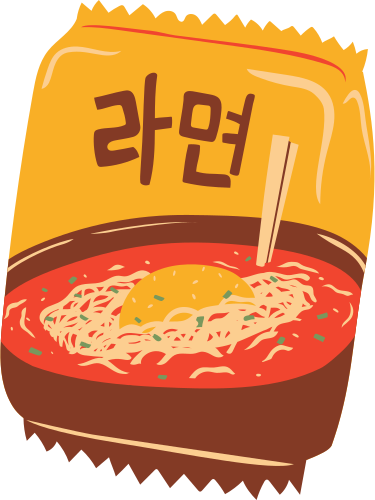 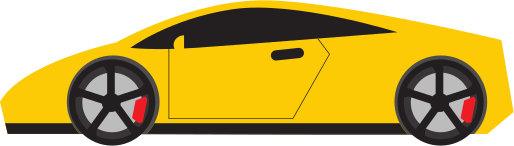 Copyright Chandler Bell
Engel Curve
To illustrate YED, we use an Engel Curve. An Engel Curve is used to show the relationship between income and quantity demanded. 

Income is placed on the vertical axis 
Quantity demanded on the horizontal axis.
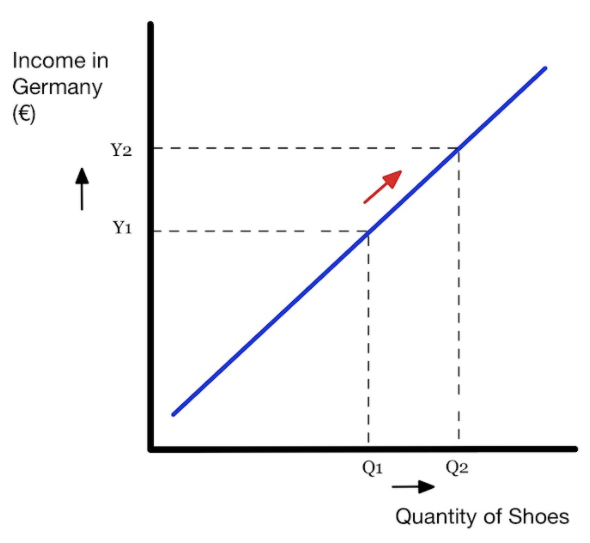 Copyright Chandler Bell
YED > 0
Normal Good
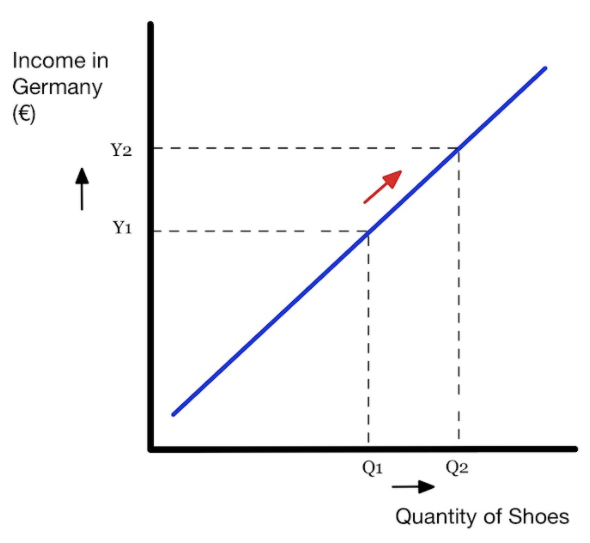 The Quantity Demanded of the good increases as consumer income increases. (Vice Versa)
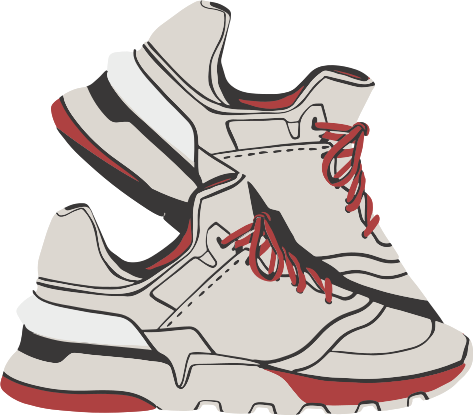 Copyright Bananaomics
YED < 0
Inferior Good
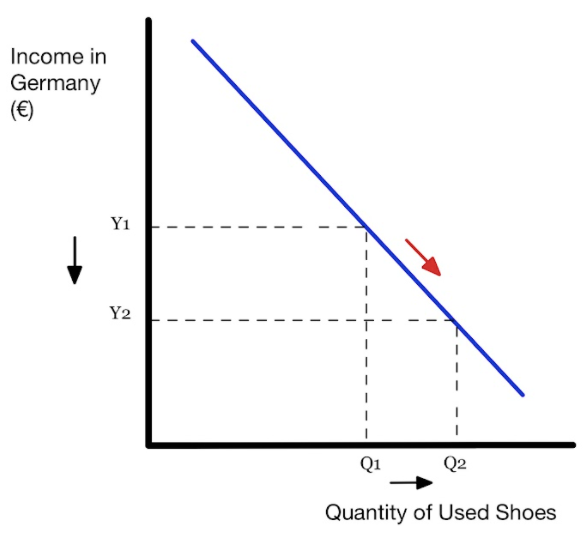 The quantity demanded increases as consumer income decreases. (Vice Versa)
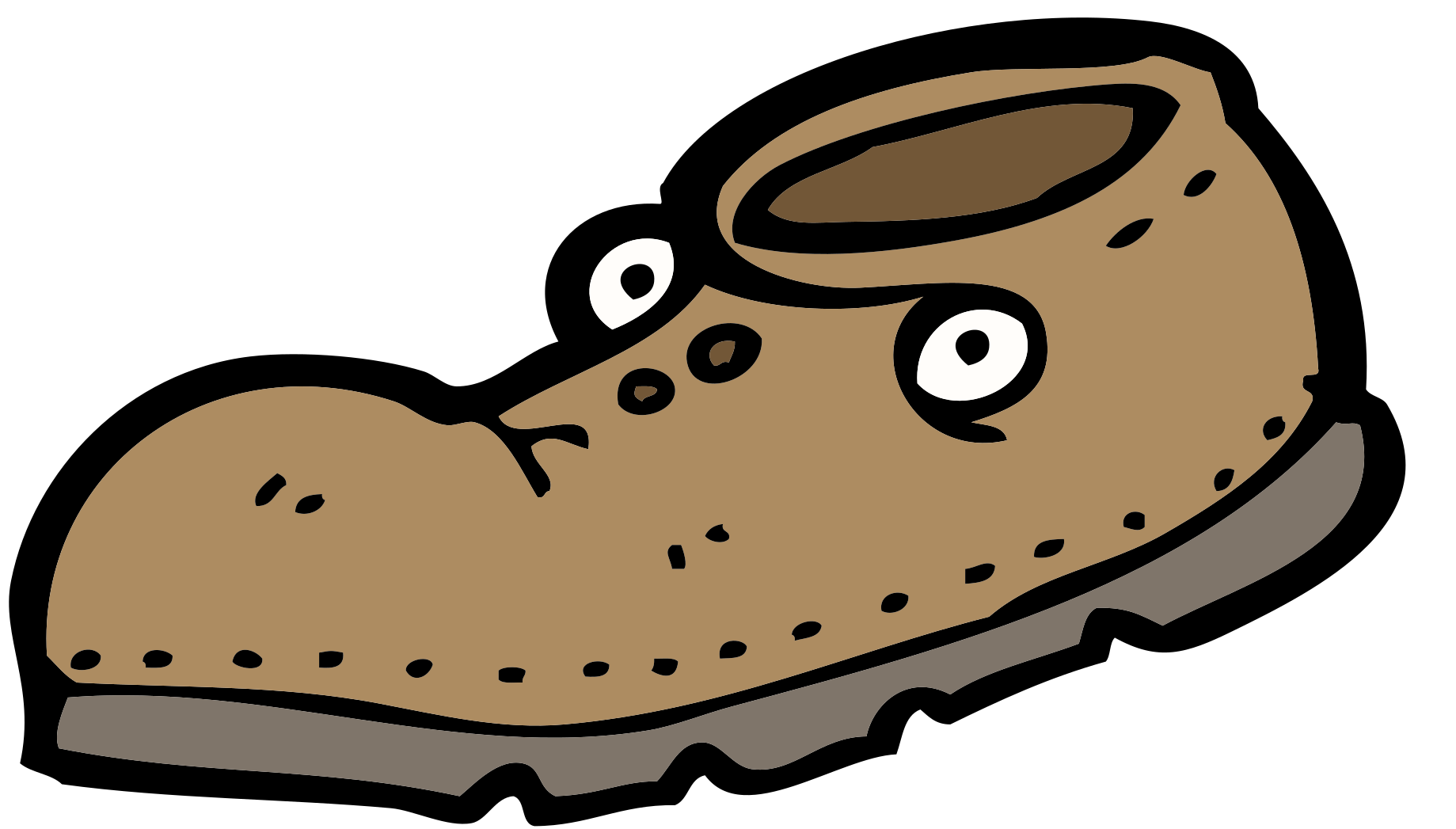 Copyright Chandler Bell
Additional Uses of YED
Copyright Chandler Bell
–1 < YED < 1
income inelastic demand (Necessity Good)
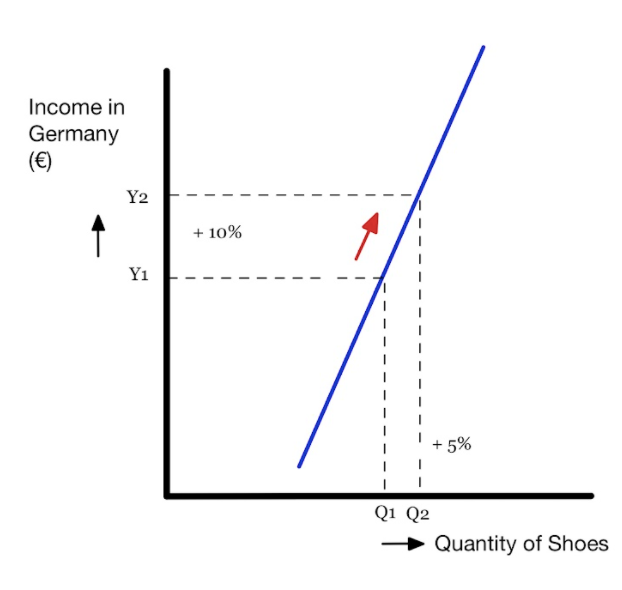 A change in income leads to . . .

a proportionally smaller change in quantity demanded.
Copyright Chandler Bell
YED < –1, YED > 1
income elastic demand (Luxury Good)
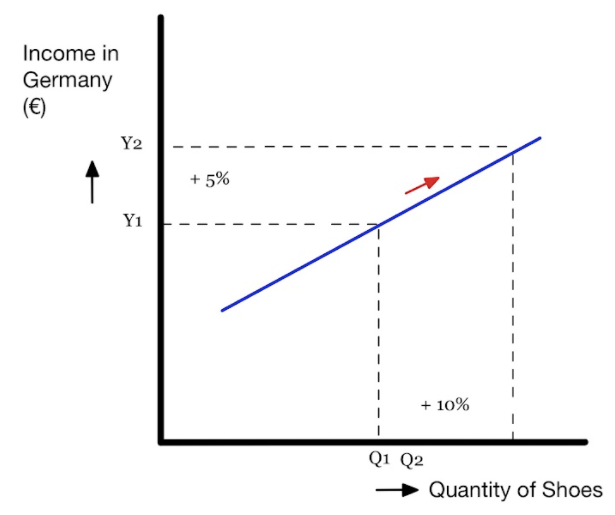 A change in income leads to . . .

a proportionally greater change in quantity demanded.
Copyright Chandler Bell
YED = 0
perfectly income inelastic demand (Necessity Good)
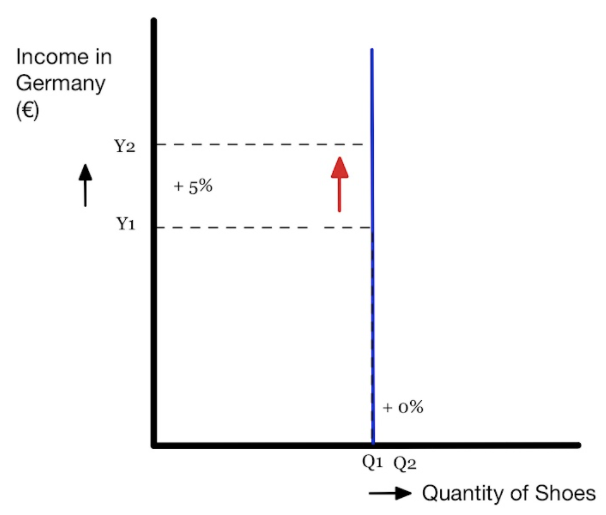 A change in income leads to . . .

no change in quantity demanded. The closer the YED is to zero, the greater the necessity.
Copyright Chandler Bell
YED = 1
No Classification Term  - Proportional Change
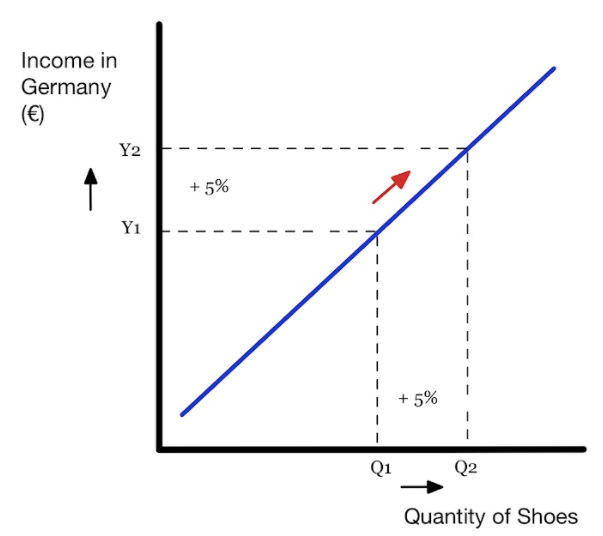 A change in income leads to . . .

a proportionally equal change in quantity demanded.
Copyright Chandler Bell
Global Citizenship
Not all countries experience Income Elasticity the same. Many areas of the world have different cultures, urbanization percentages, political factors, and income levels. 

Example
Lower-income countries eat less meat due to its high general costs. Therefore, a change in income will likely greatly affect the quantity demanded of meat in a low-income country. 

In contrast, high-income countries typically consume more meat and therefore, a change in income will likely have little/no affect on quantity demanded of meat.
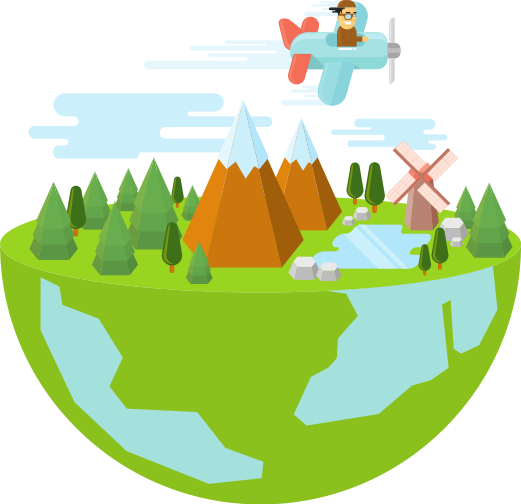 Copyright Chandler Bell
How would  firms use YED in the real world?
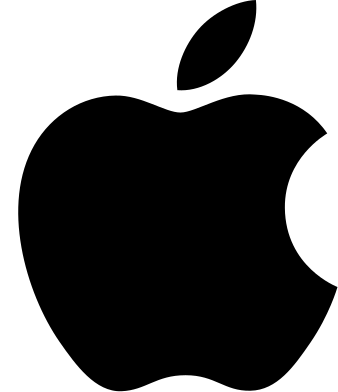 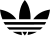 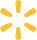 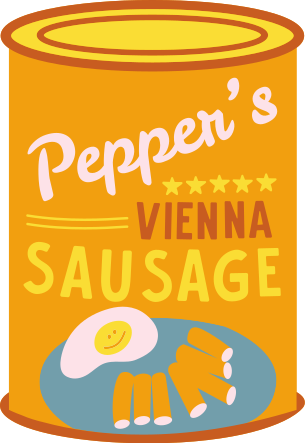 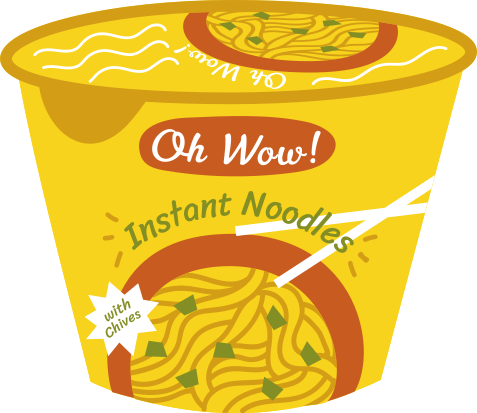 Copyright Chandler Bell
Economic Growth and YED
In times of economic growth, incomes typically rise. During an economic decline, incomes typically fall. 

Given the state of the economy, businesses who know their YED can determine if their product is an inferior or normal good and forecast sales and earnings.
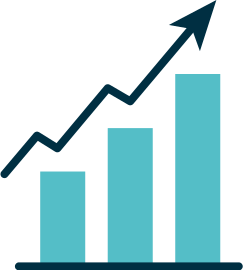 Copyright Chandler Bell
Income and Spending
As income-level changes over time, this can cause the entire output of an economy to shift to different sectors.. Consumers will change the way they spend larger portions of their income.
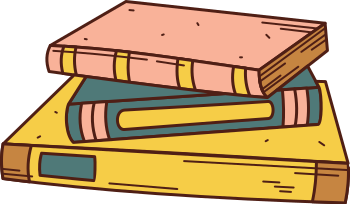 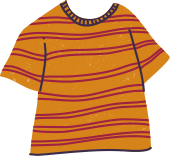 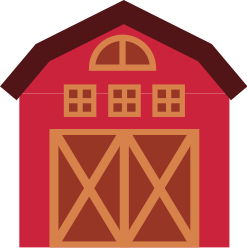 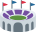 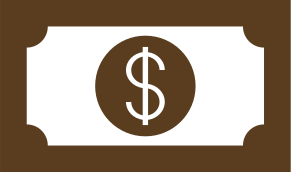 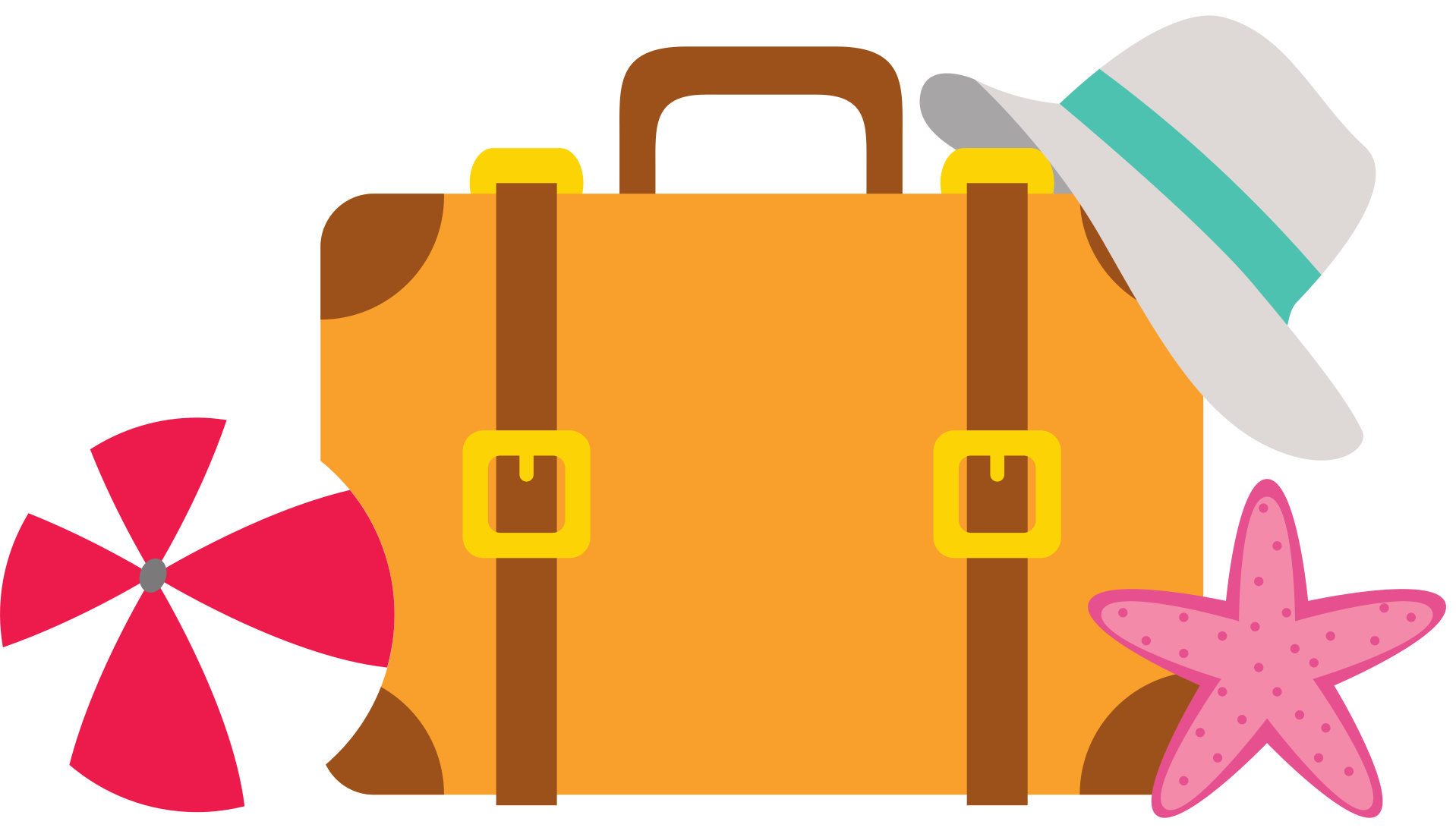 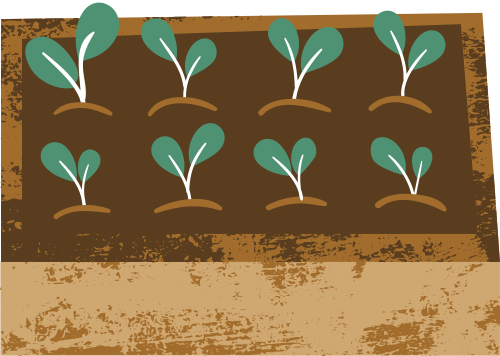 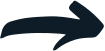 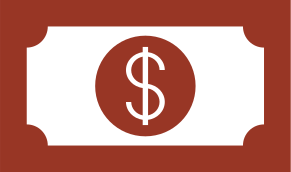 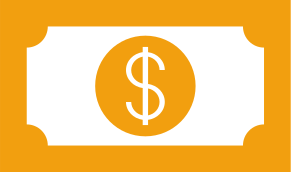 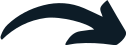 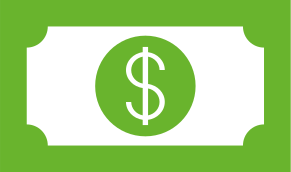 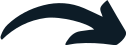 Copyright Chandler Bell
Sectors of an Economy
Primary - primary commodities such as agriculture, mining, forestry.
Secondary - goods produced from primary commodities such as clothes, cars, houses, books, paper. 
Tertiary - goods that are not yet tangible but improve quality of life such as entertainment, travel, healthcare, insurance, education.
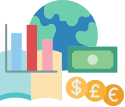 Copyright Chandler Bell
Sectors of an Economy
As an economy grows over time, the relative size of these sectors, as a percentage of total output in the economy, changes.. This process is defined as Sectoral Change. Economists use YED to understand what an increase in income will do to each sector.
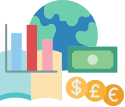 Copyright Chandler Bell
Practice Question
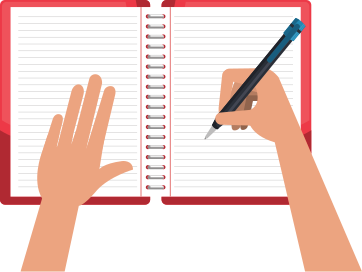 Copyright Bananaomics
Paper 1  Part A
M14/3/ECONO/SP1/ENG/TZ2/XX
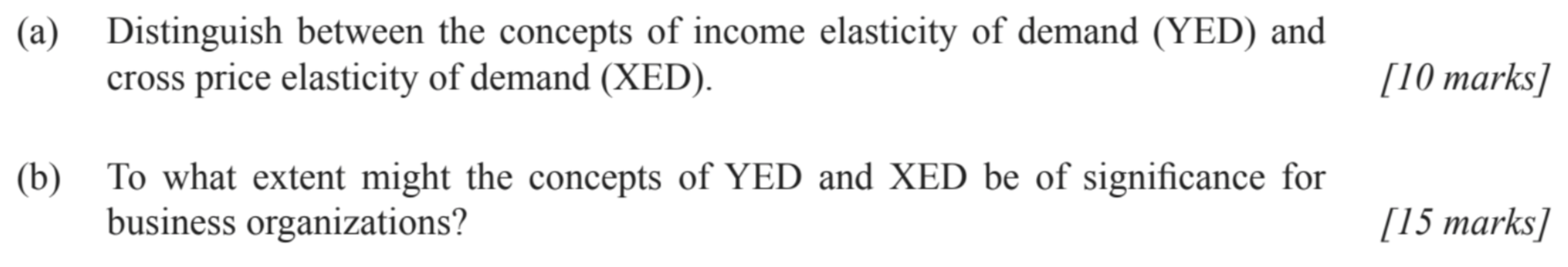 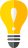 Copyright Bananaomics
Check Answers
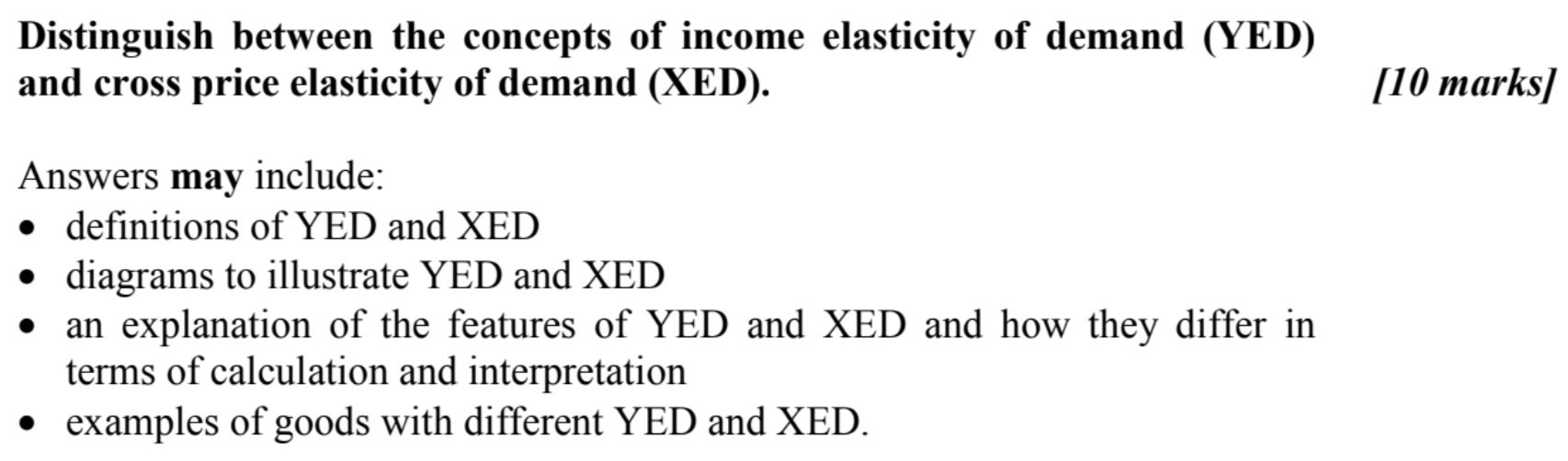 Copyright Bananaomics
Check Answers
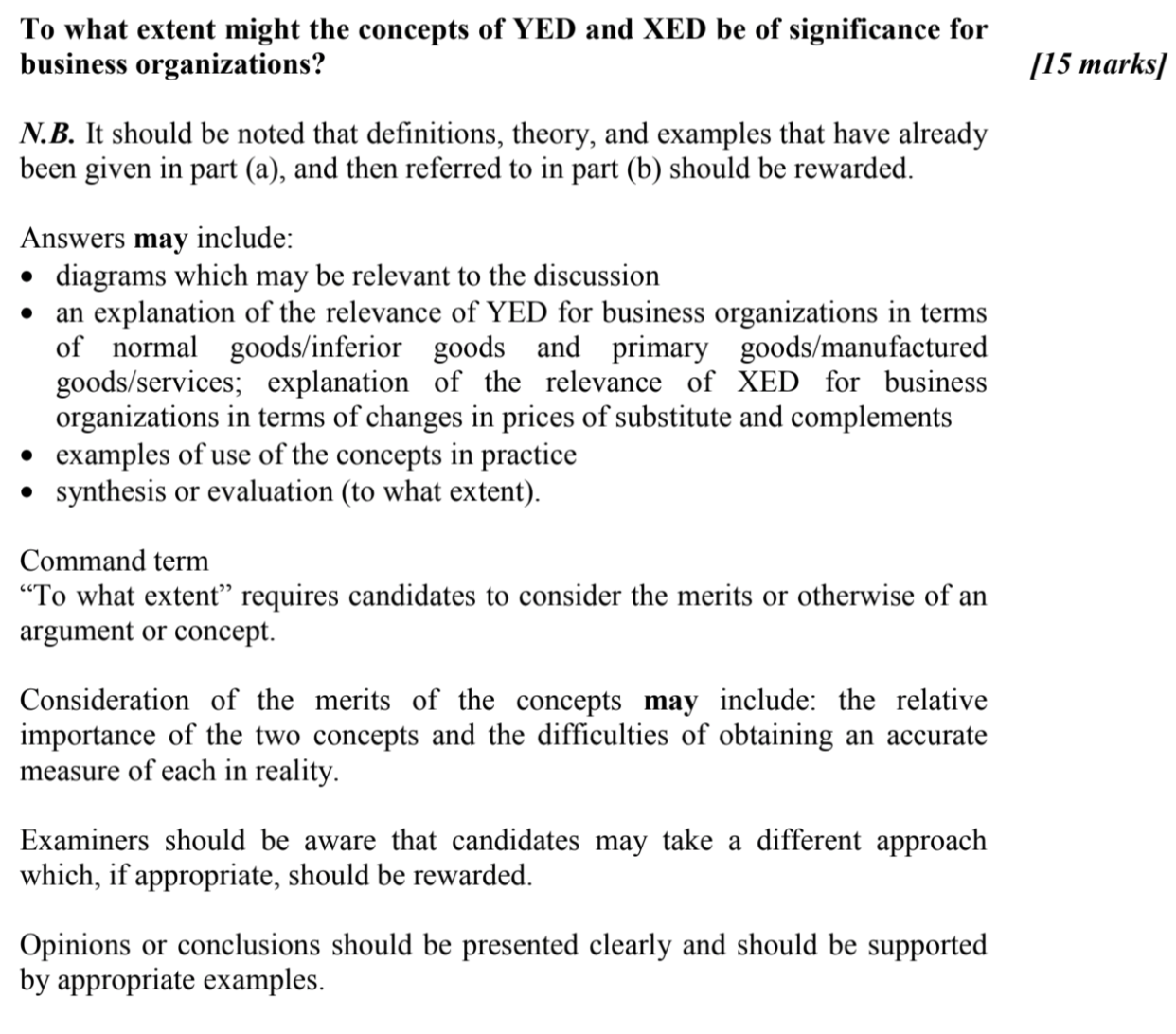 Copyright Bananaomics
Enjoying The Content?
Visit bananaomics.com to purchase package deals with discount prices!
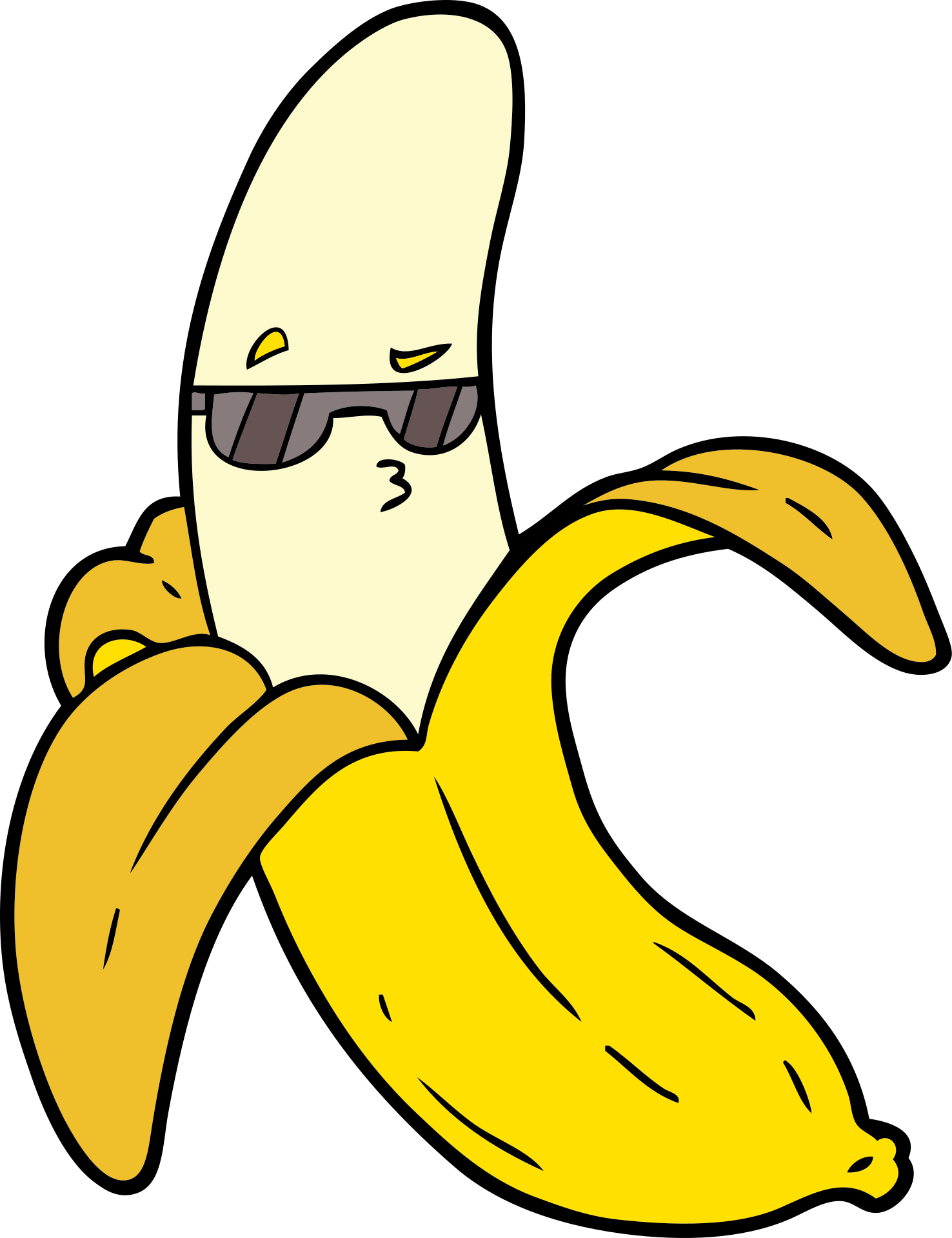 BANANAOMICS